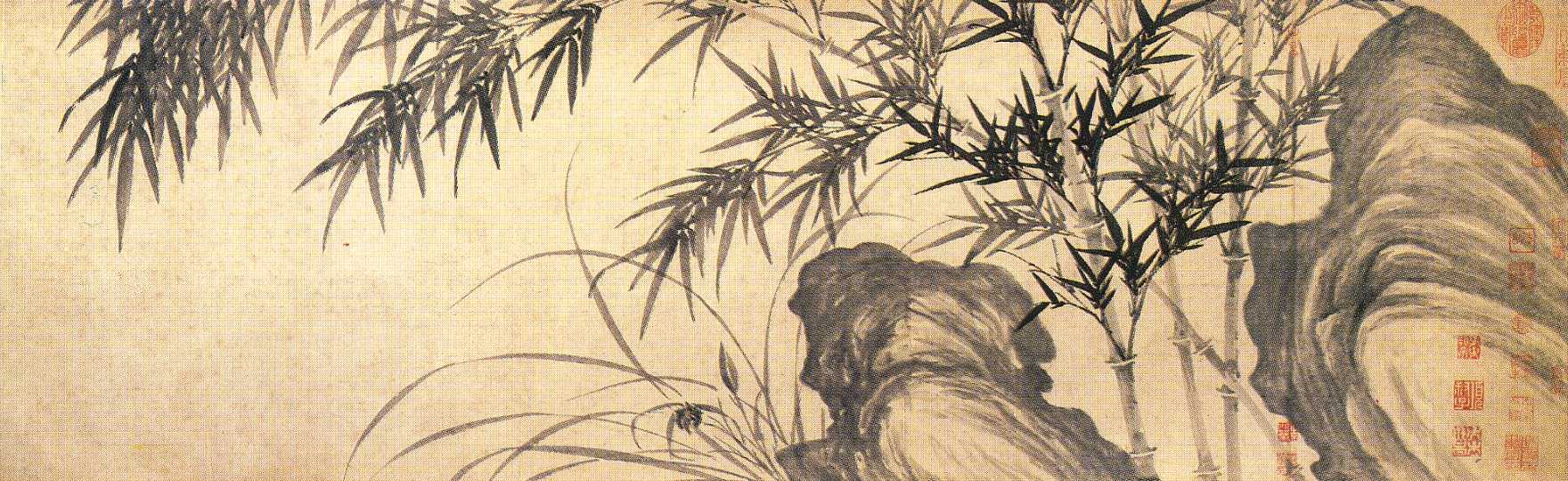 Transkripce čínštiny
Úvod do studia sinologie
Dějiny transkripcí
- přepisy do sanskrtu, systém fanqie 反切 – iniciála a finála (3. stol.)
- misionářské pokusy v 17. století
- tzv. „poštovní latinizace“ v 18. a 19. století (Peking, Nanking, Soochow, Szechwan apod.)
Wade-Giles, Yale a národní transkripce (20. stol.)
Přepisy pro potřeby Číny – Hanyu pinyin zimu, Gwoyeu Romatzyh a další
Wade-Giles
Sestaven Thomasem F. Wadem v polovině 19. století
Upraven a finalizován Herbertem A. Gilesem pro Chinese-English Dictionary v roce 1892. Další úpravy v systému byly učiněny pro Mathews‘ Chinese-English Dictionary z roku 1943.
Vychází z angličtiny a po většinu 20. století to byl nejužívanější transkripční systém (mj. hojně používán i na Taiwanu).
Dnes již na ústupu, nicméně je nezbytný pro zájemce o anglicky psanou sinologickou literaturu (tudíž pro všechny sinology)
https://en.wikipedia.org/wiki/Wade%E2%80%93Giles_table
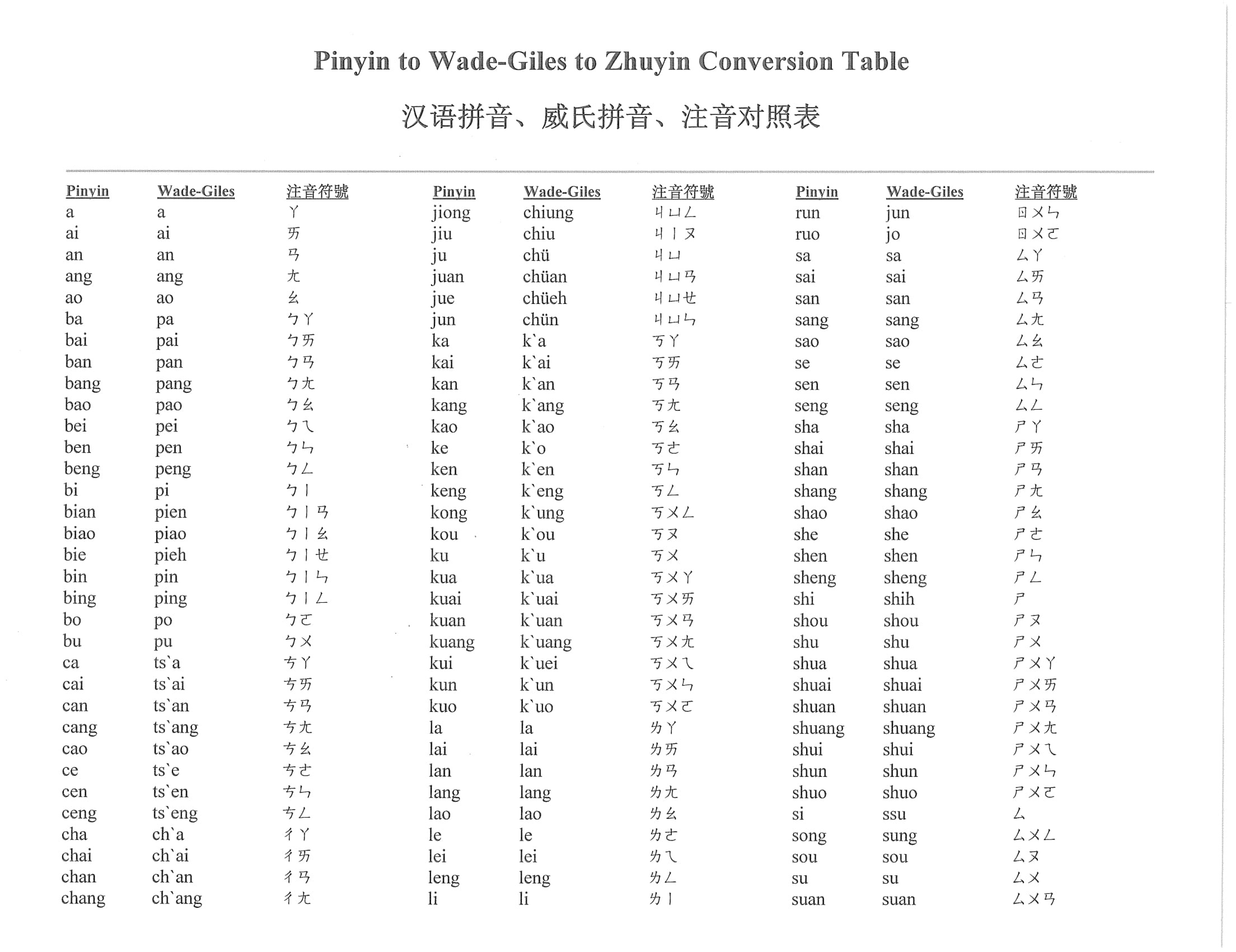 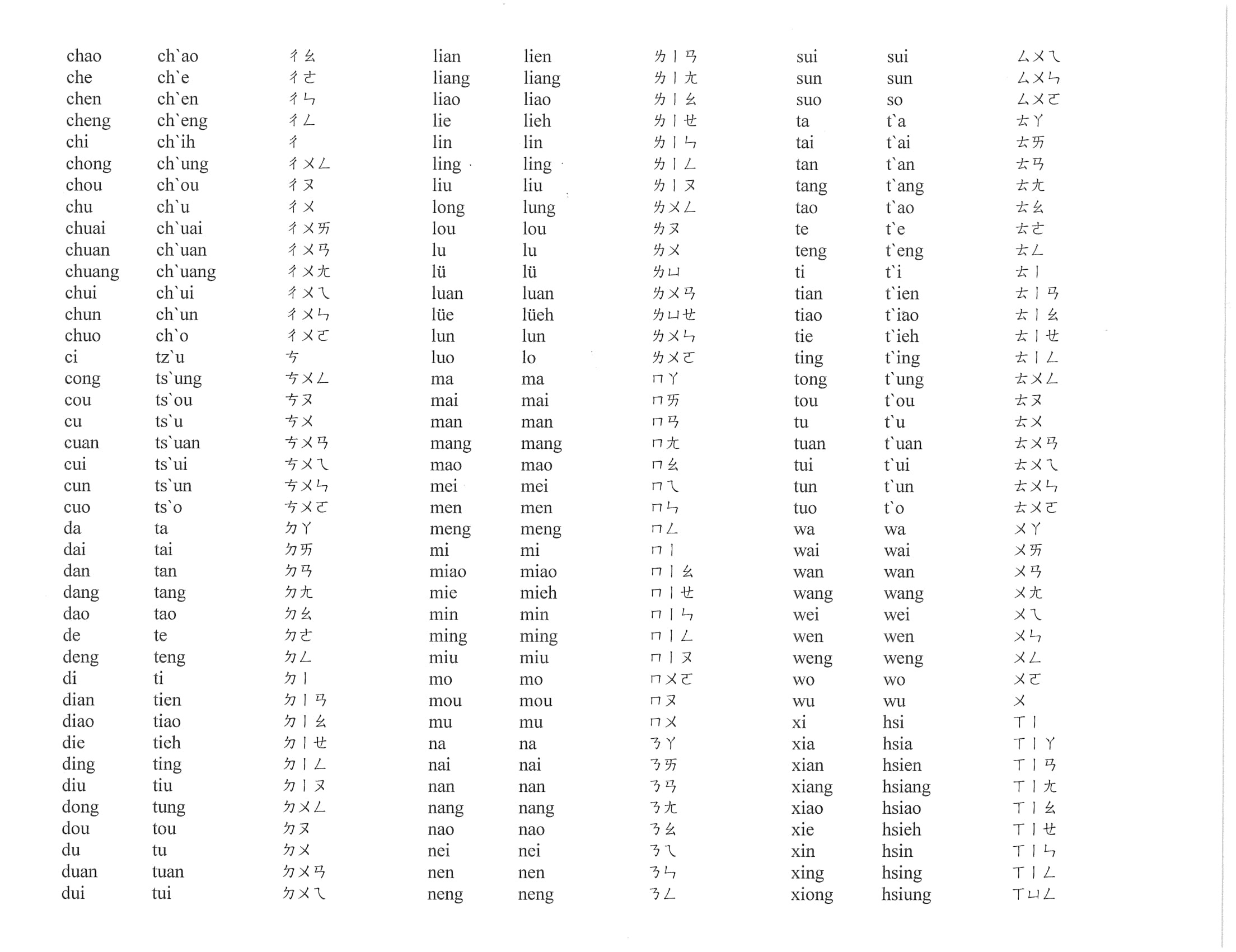 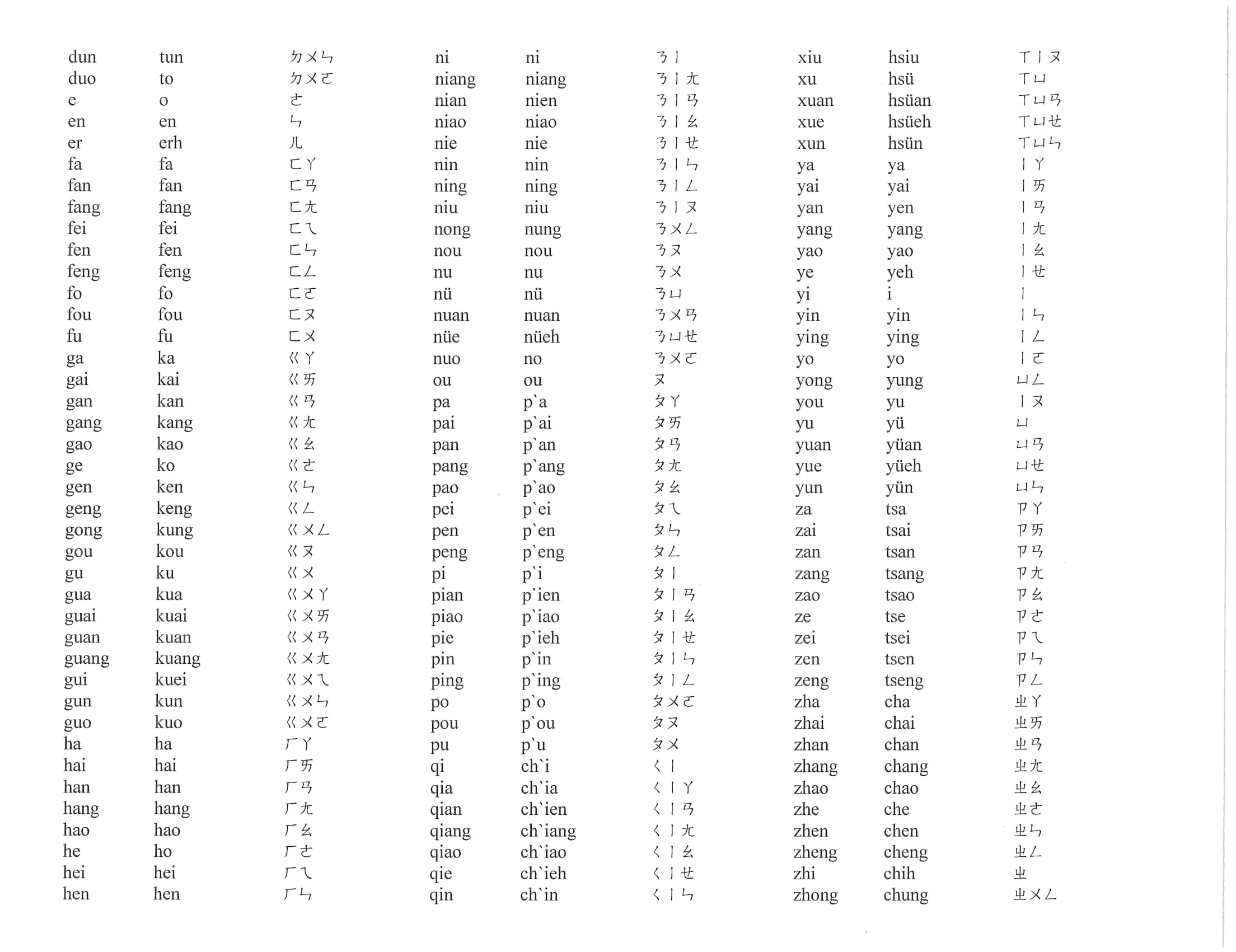 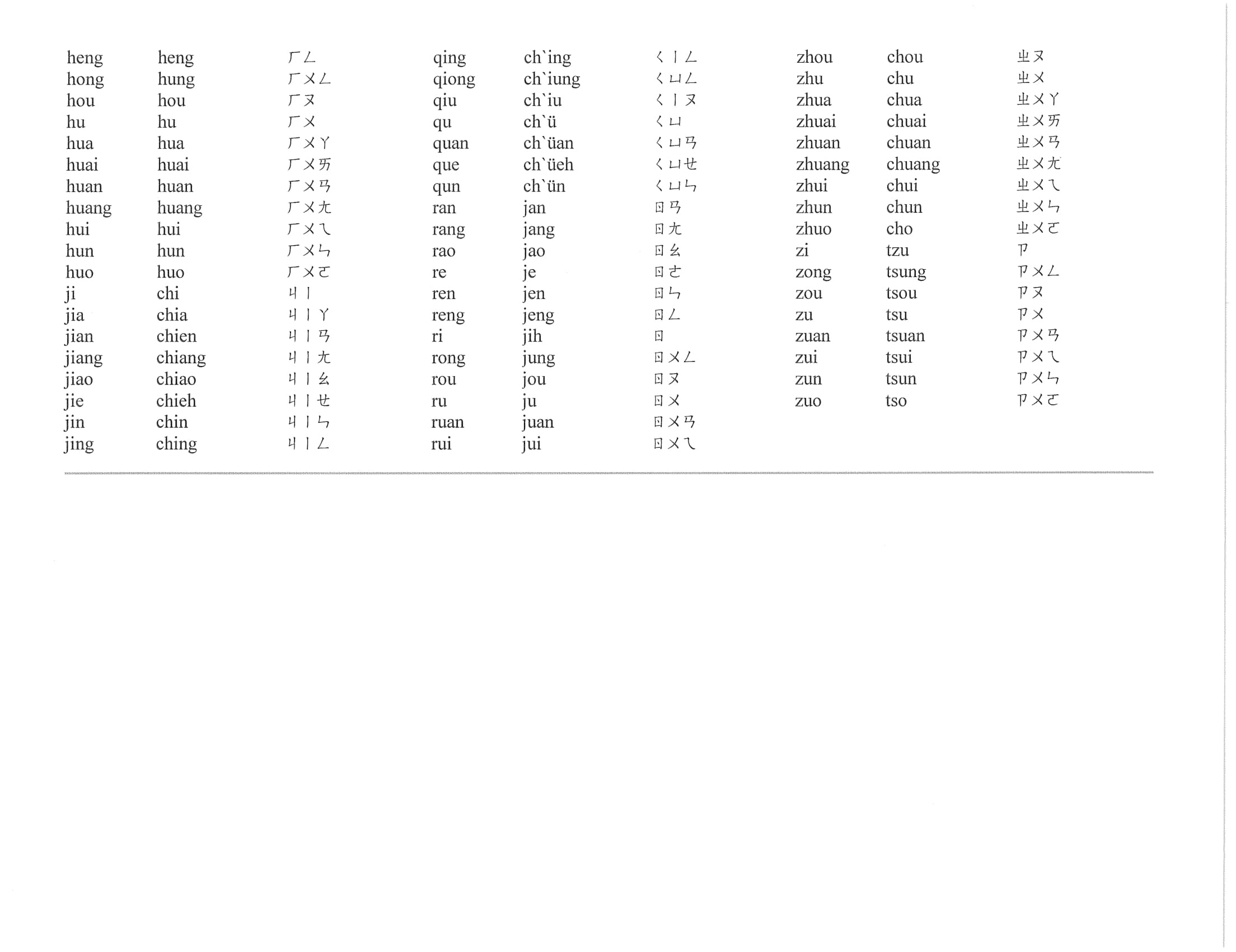 Wade-Giles
Nejčastější problémy:
Iniciály zh, ch a j, q
Iniciála r
Iniciála x
Koncové –e ve WG přibírá „h“ (jue → chüeh, lie →lieh tie → tieh atd.), ovšem pouze za přítomnosti mediály, kde platí: ce → ts‘e, che →  ch‘e, de → te, le → le, se → se, she → she, re → je, te → t‘e, ze → tse, zhe → che ALE e →  o, ge → ko, he → ho, ke → k‘o)
Nulová finála: zi, ci, si → tzŭ, tz‘ŭ, ssŭ a zhi, chi, shi, ri → chih, ch‘ih, shih, jih
Česká transkripce
Standardní česká transkripce čínštiny z roku 1951 je dílem Oldřicha Švarného
Vycházel ze staršího systému Jaroslava Průška
Česká transkripce -iniciály